Managing Leave Requests in the Post-Pandemic World

June 17, 2021
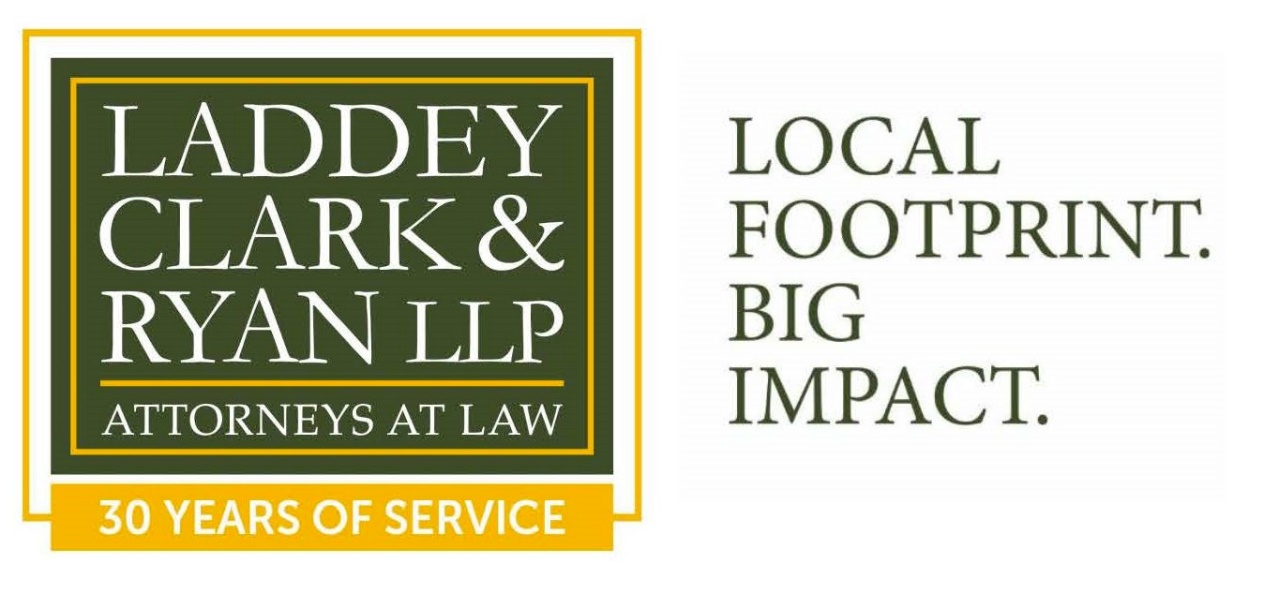 Disclaimer
The materials contained in this presentation were created by Laddey, Clark & Ryan, LLP, for informational purposes only and are not intended and should not be construed as a substitute for legal advice.
This seminar is not intended to create an attorney-client relationship between you and Laddey, Clark & Ryan, LLP.  
This seminar is not intended to serve as an advertisement or solicitation.
All materials in this seminar are copyrighted © 2021 Laddey, Clark & Ryan, LLP. 
The reproduction of any materials contained in this seminar without the permission of Laddey, Clark & Ryan, LLP, is prohibited.
Topics to Be Covered
Governing Federal and State Legislation
COVID-19 Specific Legislation
Employer Paid Time Off Benefits  
Leave vs. Compensation Entitlements
Intersectionality, Concurrent, & Cumulative Leave
Health Benefits During Leave
Job Security During and After Leave
Compensation During Leave 
USERRA
Pregnancy & Childbirth 
Best Practices
Key Takeaways
Consistent, uniform enforcement of all policies—especially those pertaining to leave benefits—is critical
All employees must be subject to the same leave benefits in accordance with established, written policies
Reasonable accommodations may be required for certain employees during the COVID-19 pandemic, particularly regarding leave
1
GOVERNING FEDERAL AND STATE LEGISLATION
FEDERAL LAWS
Americans with Disabilities Act (ADA)
Family and Medical Leave Act (FMLA)
Uniformed Services Employment and Reemployment Rights Act (USERRA)
NEW JERSEY LAWS
NJ Family Leave Act 
NJ Family Leave Insurance 
NJ Earned Sick Leave Law
NJ Wage and Hour Law
NJ Security and Financial Empowerment Act (SAFE)
NJ Temporary Disability Benefits
NJ Workers’ Compensation Act
NJ Law Against Discrimination
2
COVID-19 SPECIFIC LEGISLATION
FAMILIES FIRST CORONAVIRUS RESPONSE ACT (FFCRA)
FFCRA entitlements were reset on April 1, 2021.
Employers provided with a fully refundable federal payroll tax credit for the wages and cost of health plan coverage for those paid leave periods.
Voluntary extension for employers with fewer than 500 employees through September 30, 2021 and provides a maximum of 14 weeks of paid leave:
Two weeks (up to 80 hours) of paid sick leave at the employee’s regular rate of pay where the employee is unable to work because the employee is quarantined, and/or experiencing COVID-19 symptoms and seeking a medical diagnosis, and/or are obtaining a COVID-19 vaccine, or are recovering from any illness, injury or condition related to such vaccine.  
Two weeks (up to 80 hours) of paid sick leave at two-thirds the employee’s regular rate of pay because the employee is unable to work because of a bona fide need to care for an individual subject to quarantine, or to care for a child (under 18 years of age) whose school or child care provider is closed or unavailable for reasons related to COVID-19. Up to ten additional weeks at two-thirds the employee’s regular rate of pay for child care that was disrupted because of COVID-19.
3
EMPLOYER 
PAID TIME OFF BENEFITS
PAID TIME OFF (PTO)
There is no State or Federal requirement for an employer to offer PTO to employees.
PTO can be designated as sick leave, personal days, vacation, or just a bank of paid leave to be accrued at a certain rate or made available at a certain time. 
PTO policies, typically found in an employee handbook should include:
Designation of PTO, accrual rates, and procedures for using PTO.
Unless there is handbook policy to the contrary, unused PTO may be considered as having been earned by the employee, and thus payable to an employee upon termination (based on NJ Wage and Hour Law interpretation). 
Employers may supplement an employee’s compensation benefits by applying PTO while they are on NJTDB, NJFLI, or NJWCA benefits.  
The combination of PTO and NJTDB/NJFLI benefits must not exceed the employee’s weekly wage - statutory benefits will be reduced in these situations.
4
LEAVE VS. COMPENSATION ENTITLEMENTS
LEAVE VS. COMPENSATION ENTITLEMENTS
Leave Entitlements: FMLA, NJFLA, NJ SAFE
Provide, in qualifying situations, a leave of absence from work
There is no requirement that the leave be paid by employers 
Compensation Entitlements: NJFLI, NJTDB, NJWCA
Provide payment to the employee, rather than leave 
Combination Entitlements: NJ Earned Sick Leave Law, PTO

Statutory leave entitlements can run concurrently 
with statutory compensation benefits
5
INTERSECTIONALITY, CONCURRENT, & CUMULATIVE LEAVE
INTERSECTIONALITY, CONCURRENT, & CUMULATIVE LEAVE
The intersectionality of policies is entirely situational, for example:
FMLA and NJFLA: Cannot run concurrently for a personal medical emergency, but can run concurrently while caring for a family member. 
FMLA and NJTDB: an employee injured in a car accident may qualify for FMLA, and if the employee is rendered disabled, they may also qualify for concurrent NJTDB entitlements (concurrent PTO may limit NJTDB benefits). 
PTO may run concurrently with the FMLA, NJFLA, or NJ SAFE Act, which provides the employee compensation while on leave (benefit to employee), but limits the overall number of leave days an employee can take in a year (benefit to employer). 
Concurrent PTO – if required by employer, it should apply to all types of LOAs. 
Employers cannot require employees to use PTO in lieu of NJFLI. 
Consecutive leave is regularly seen with maternity leave and will be discussed later.
Entitlements are rarely used in isolation – 
ensure your leave policies are clear and discussed with all employees!!!
INTERSECTIONALITY, CONCURRENT, & CUMULATIVE LEAVE
That last slide had a lot of information. 

Just know that Tom, Anne, and the rest of Laddey, Clark & Ryan are standing by to help you with any employee leave issue you may face.
6
HEALTH BENEFITS 
DURING LEAVE
HEALTH BENEFITS DURING LEAVE
FMLA:
Employees on leave will be responsible for their co-pays and other insurance costs as if they had remained working.
If the co-payment is more than 30 days late, the employee’s health coverage may be dropped for the duration of the leave.
NJFLA:
The employer must maintain group health insurance at same level, as well as any other benefits that the employer usually maintains for its employees on temporary leave. However, this provision has been ruled void as it relates to any employee welfare benefit plan regulated under ERISA. Thus, private employers (versus government employers) are not required to maintain insurance benefits under the FLA.
USERRA: 
Employees may elect to continue their existing employer-based health plan coverage (including dependents) for up to 24 months while in the military
7
JOB SECURITY 
DURING AND AFTER LEAVE
JOB SECURITY
Job protection for Leave of Absence Laws: FMLA, NJFLA, NJLAD, USERRA
Reinstatement to prior or equivalent position with no loss of duties, pay, benefits, or any other term and conditions of employment.
FMLA Reinstatement may be denied for distinct situations:
Force Reduction: Employee has no greater right to employment while on leave (Also applies to NJFLA)
“Key Employee” reinstatement would result in substantial and grievous economic injury to the employer
Employee fails to provide requisite fitness for duty certificate or unable to perform the position’s necessary functions
NO job protection for Compensation laws/income insurance: NJFLI, NJTDB, NJWCA
8
COMPENSATION 
DURING LEAVE
COMPENSATION DURING LEAVE
Full Amount employee’s regular rate of pay:
PTO (or as specified in employee handbook)
NJ Sick Leave Law 
FFCRA for personal COVID-19 quarantining/vaccination
Two-thirds employee’s regular rate of pay:
FFCRA for family care
Unpaid:
FMLA
NJFLA
NJ SAFE Act
9
USERRA
USERRA
USERRA - Uniformed Services Employment and Reemployment Rights Act
Applies to both voluntary and involuntary service, which includes service in the Army, Navy, Marine Corps, Air Force, Coast Guard, the Guard and Reserve components of military services, and the Commissioned Corps of the Public Health Service.
The length of service dictates what documentation must be provided to an employer.
The escalator principle must be considered for reemployment after leave.
10
PREGNANCY & 
CHILDBIRTH
PREGNANCY AND CHILDBIRTH
General LOA overview and governing statute(s):
Leave prior to giving birth – FMLA
Birth +6 weeks (+8 weeks for cesarean sections) – FMLA 
6 (or 8) weeks after birth onward – FMLA and NJFLA concurrently until FMLA exhausted
18 (or 20) weeks after birth – exhaustion of NJFLA
Compensation:
Concurrent PTO may be required when leave initially starts 
From 4 weeks prior to birth to 6 (or 8) weeks after birth, presumption of disability for NJTDB
From 6 (or 8) weeks after birth, NJFLI available for an additional 12 weeks of compensation
11
BEST PRACTICES
BEST PRACTICES
Review your policy and update it
Determine which laws could apply:
Are you a covered employer? Any exceptions?
What employees are eligible?
Why are they seeking leave?
How much time is the employee entitled to?
Total time available? Previously used time?
Will their leave be compensated? If so, how much, and is there any conflict with NJTDB or NJFLI benefits?
Connect with Laddey, Clark and Ryan, LLP
Like us		     Connect with us		       Follow us
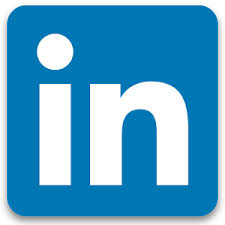 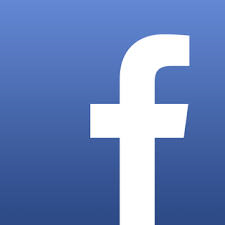 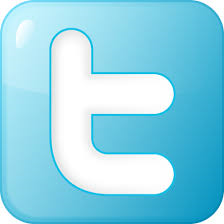